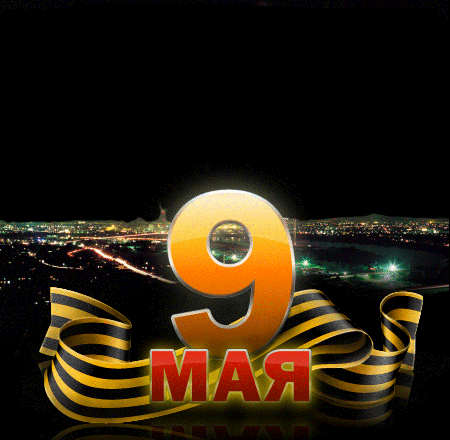 Встреча 
поколений
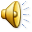 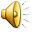 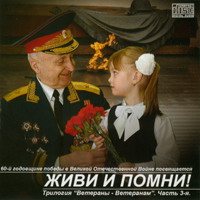 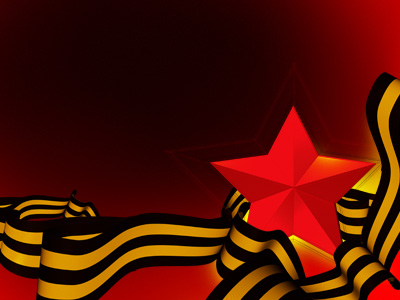 Традиция увековечивания подвига и памяти героев Великой войны в наше непростое время на Кавказе приобретает особую значимость, и поэтому есть уверенность в необходимости ее продолжения. И пусть никогда не пропадет любовь к Родине! Из поколения в поколение берегут ее честь и славу!
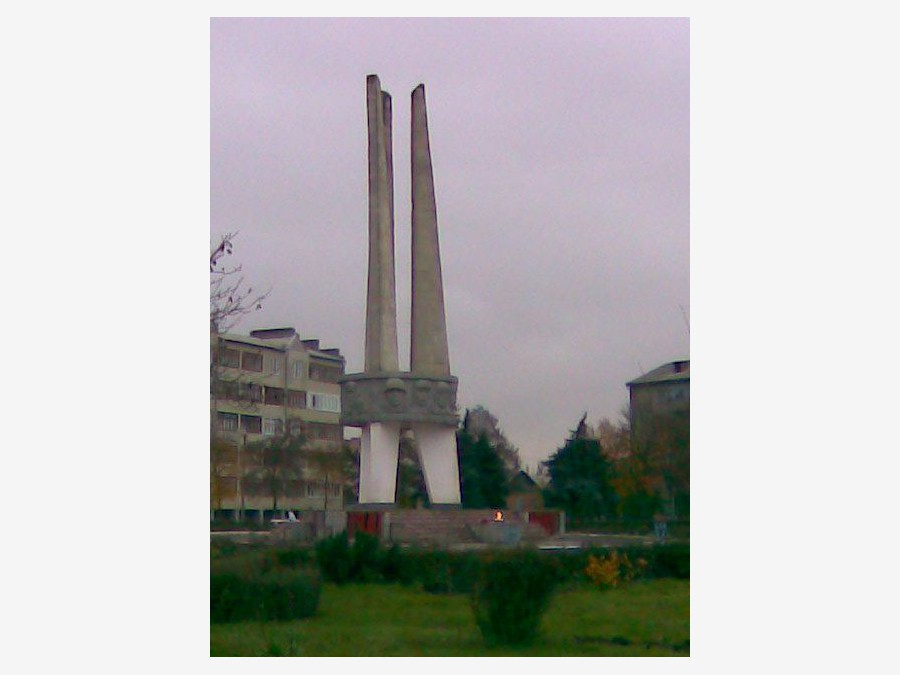 Традиционная встреча учащихся с ветеранами войны, участниками Сталинградской битвы в день разгрома фашистов под Сталинградом (2 февраля ).
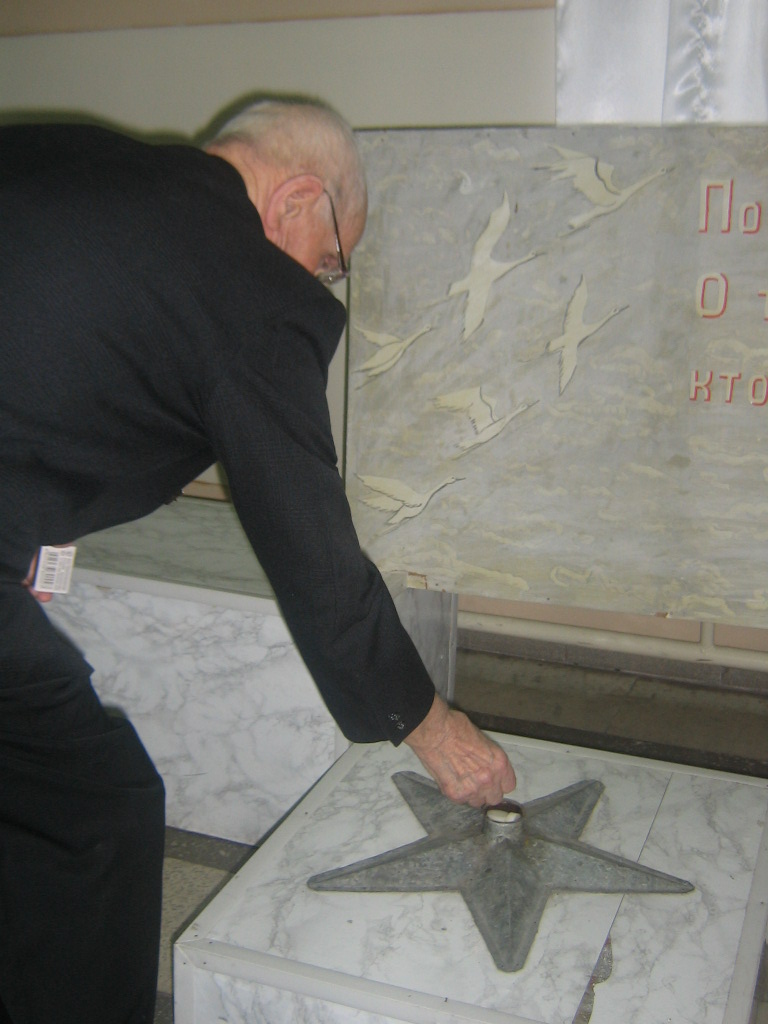 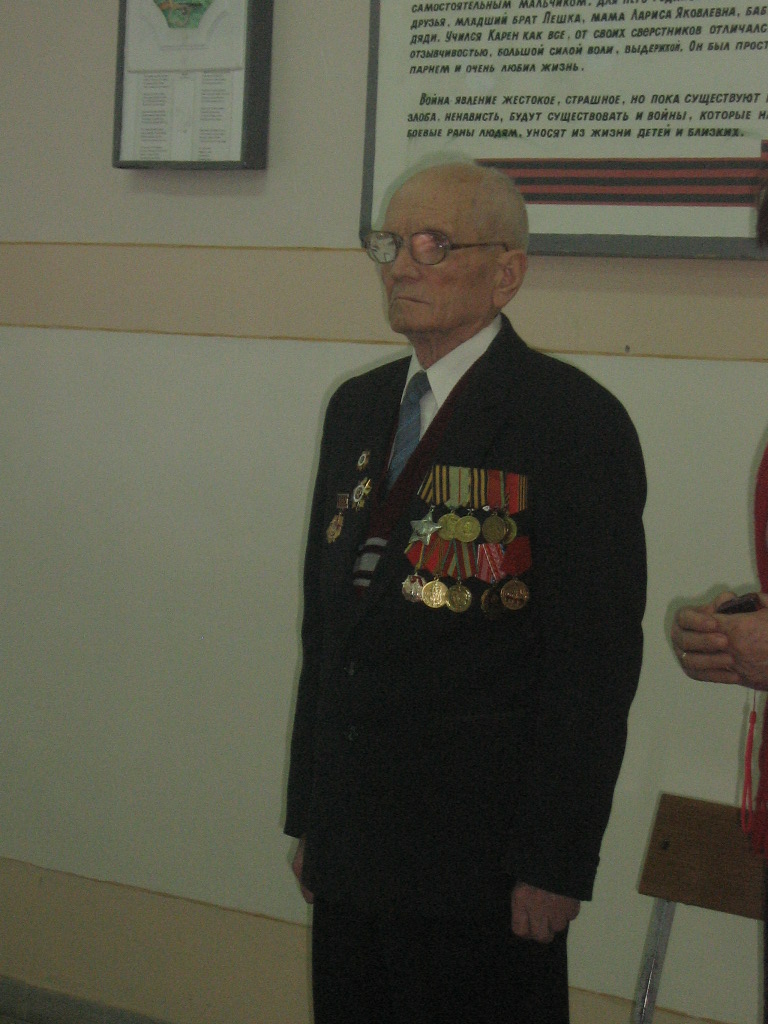 Виктор Яковлевич Цап зажигает Вечный огонь. (2 февраля 2009г)
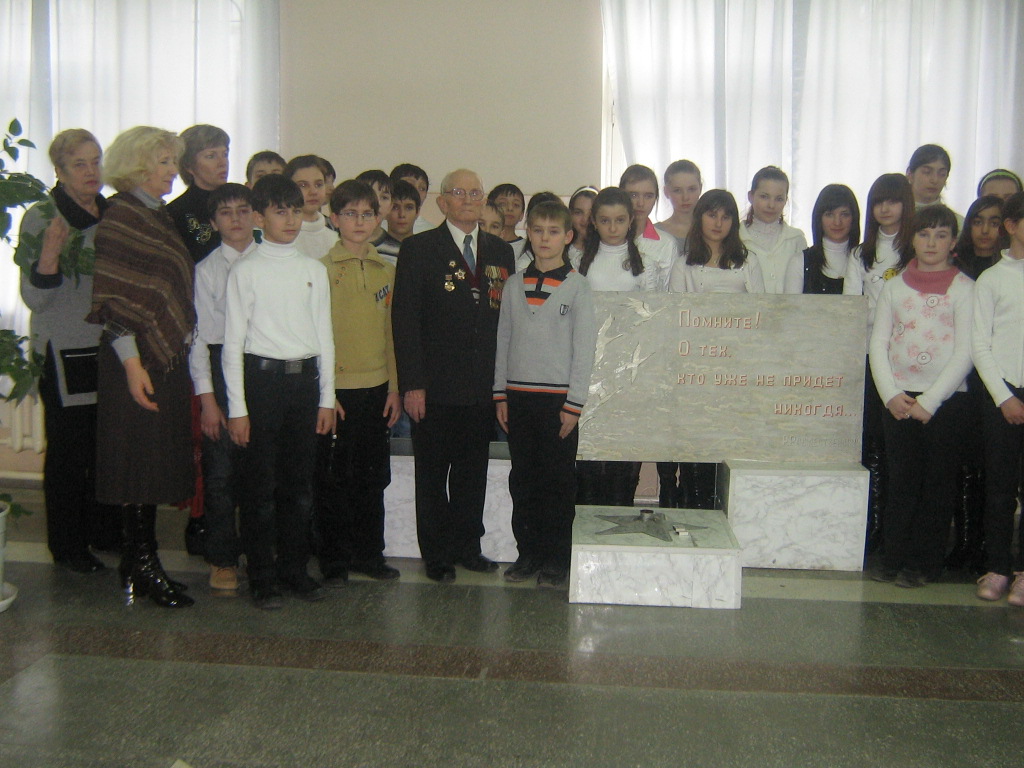 Торжественная линейка, посвященная 
65 - летию Сталинградской битвы 
(2февраля 2008г)
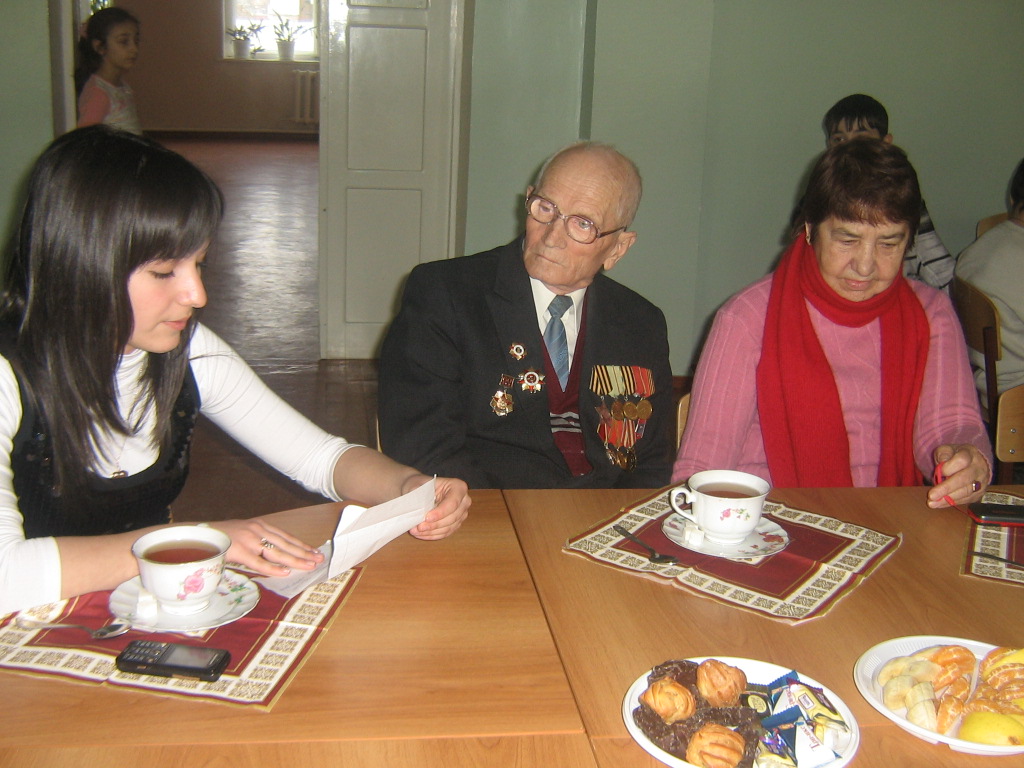 Горбакова Диана: «Я читаю письмо 
моего прадеда с фронта…»
(Классный час в 6 кл., 28 апреля 2009 г).
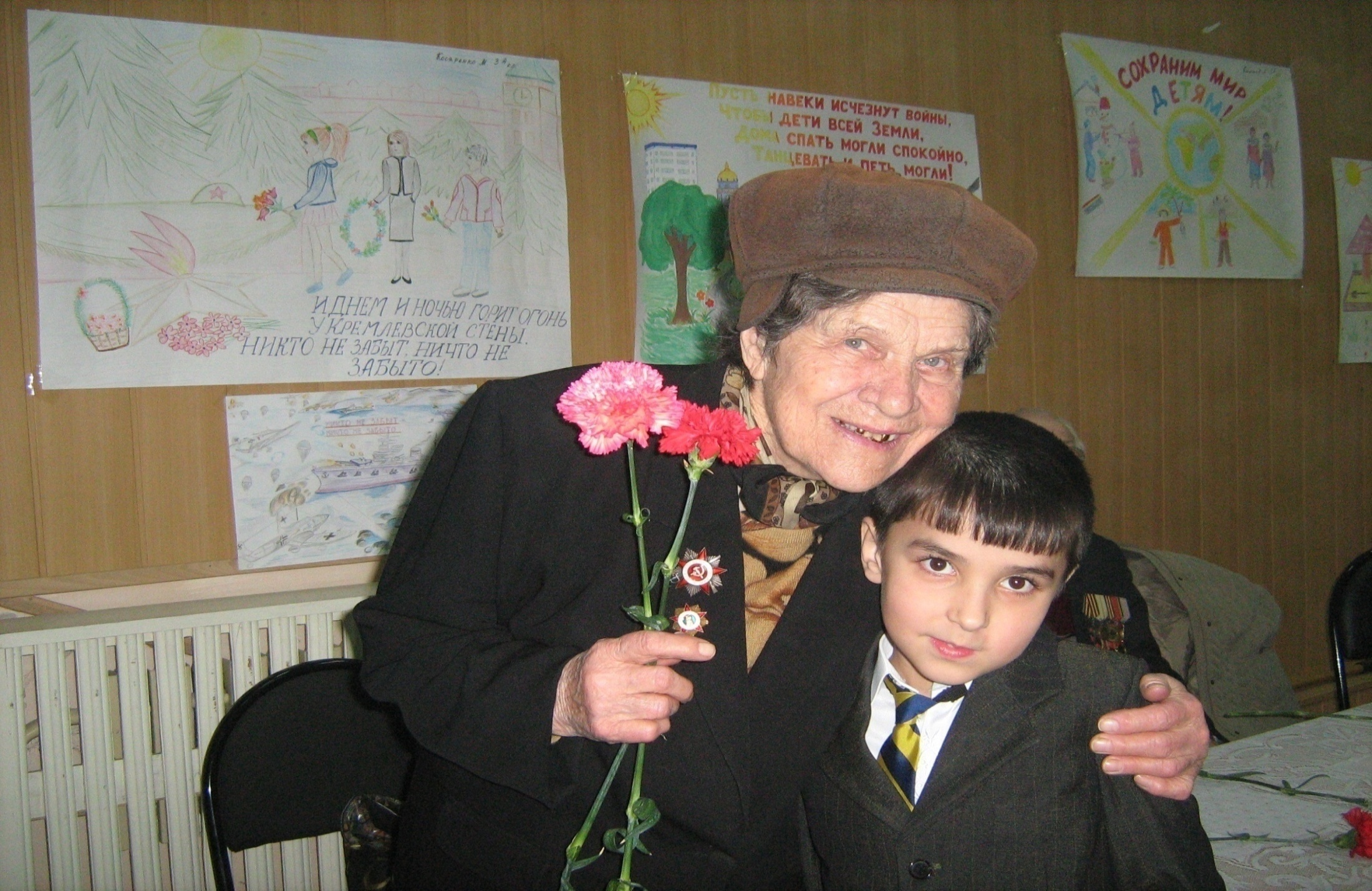 «Сохранившая мир детям»
Жулина В.Г. -  участница Сталинградской битвы. 
(Праздник Победы в 4-х классах. Апрель 2009 г).
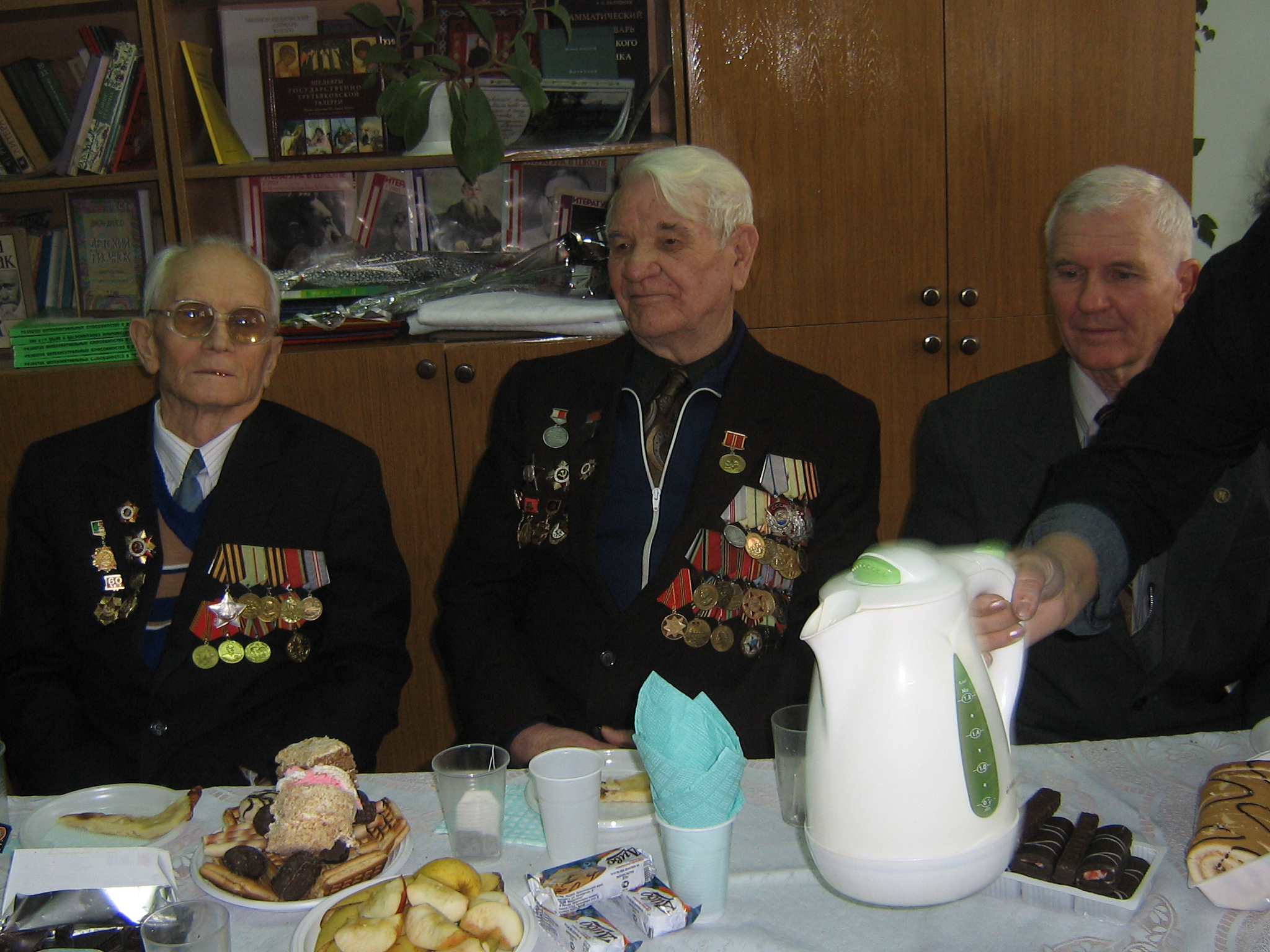 Мы рады Вам
Цап В.Я. Коваль Н.П. Соколов Ю. Г. 
(март 2009 г)
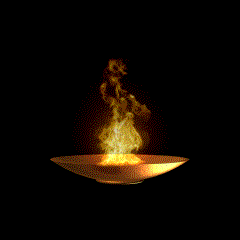 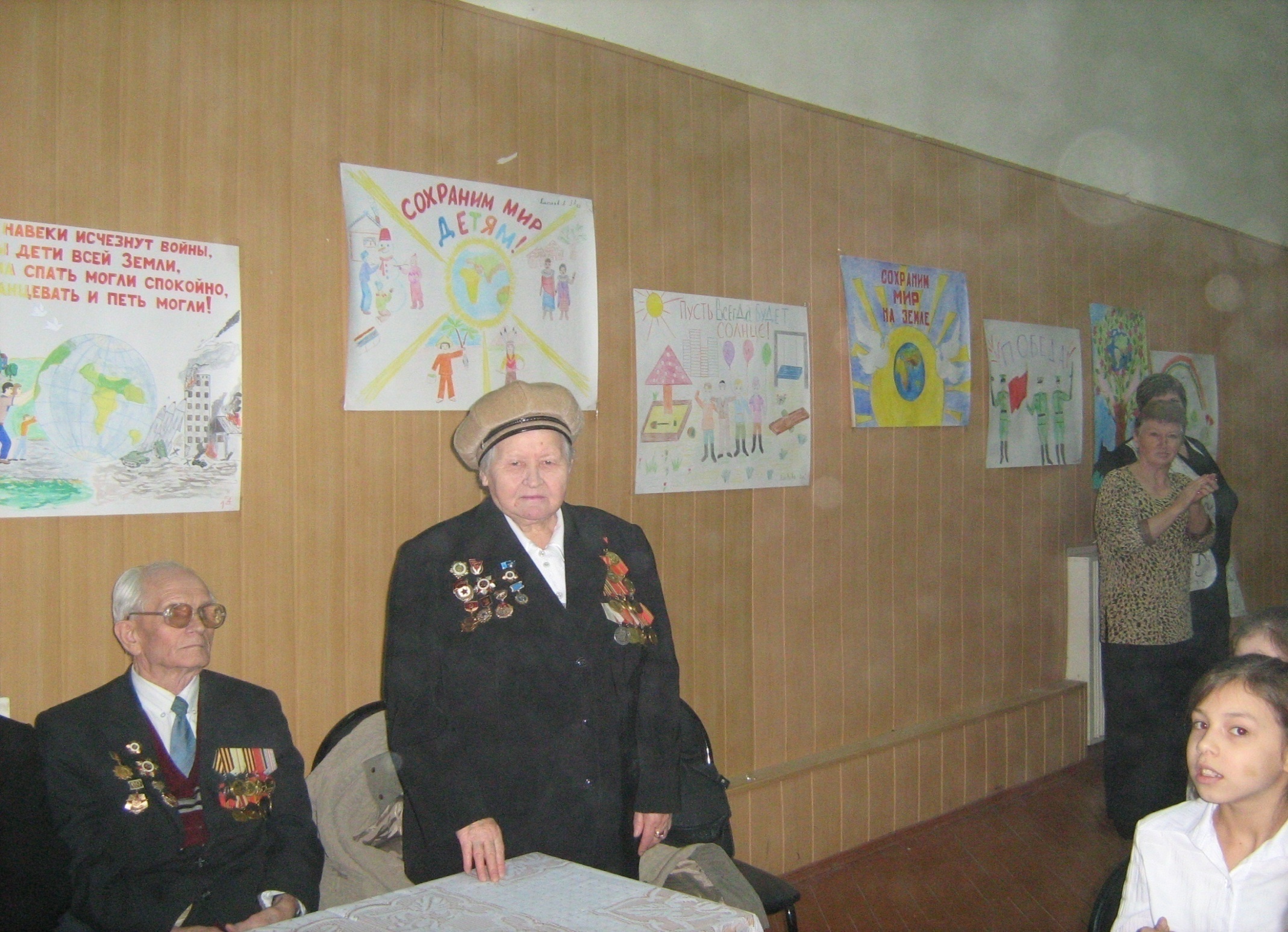 Шаповалова З.В.

Связистка, участница освобождения Белоруссии. Награждена орденом Отечественной войны I степени.
Рассказ со слезами на глазах. 
(апрель 2009г)
«Дети войны»  Круглый стол:сын полка Федотов Павел Абрамович  с учащимися  МОУ  СОШ  № 2, 5, 8.20 апреля 2010 года.
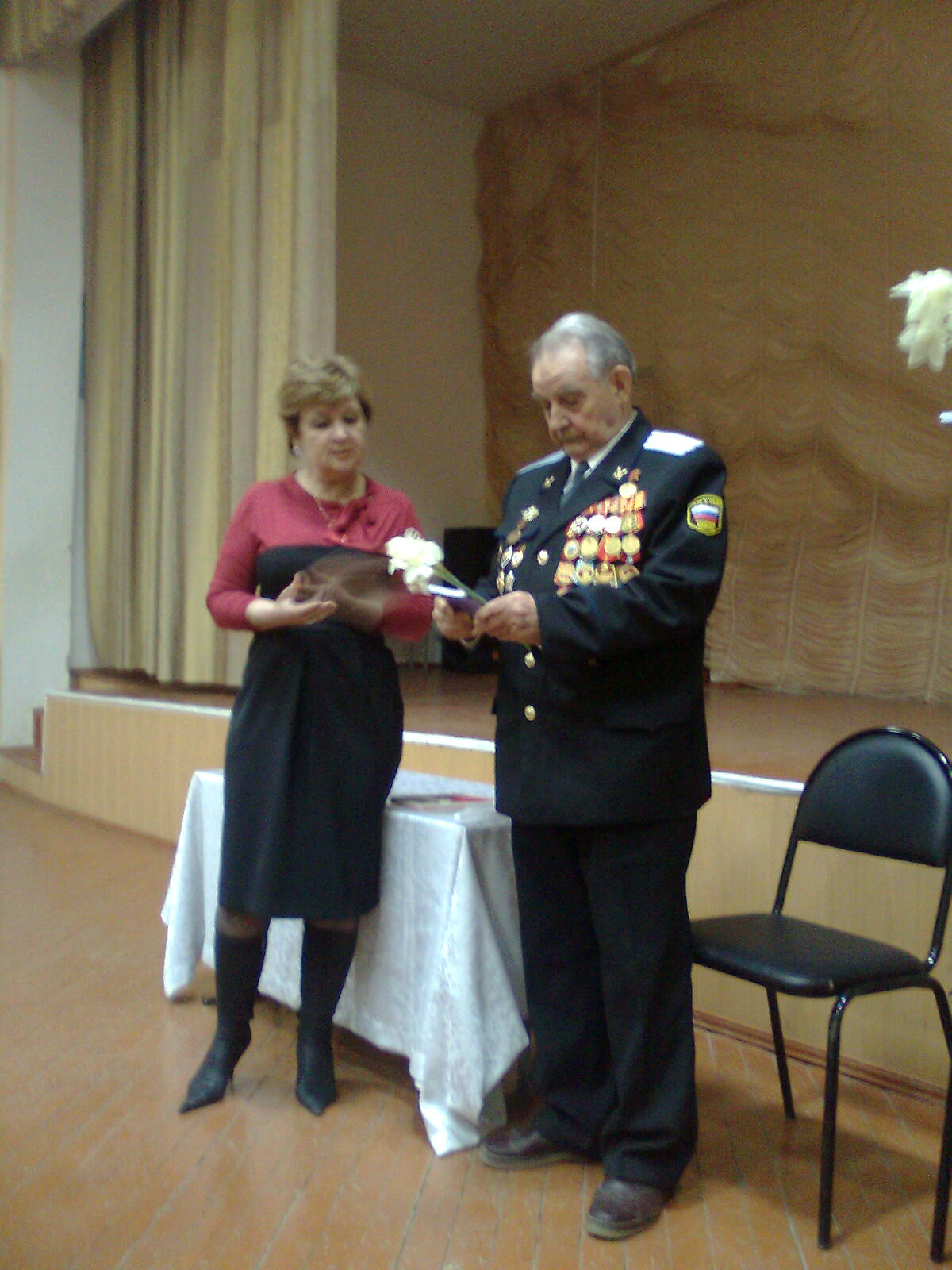 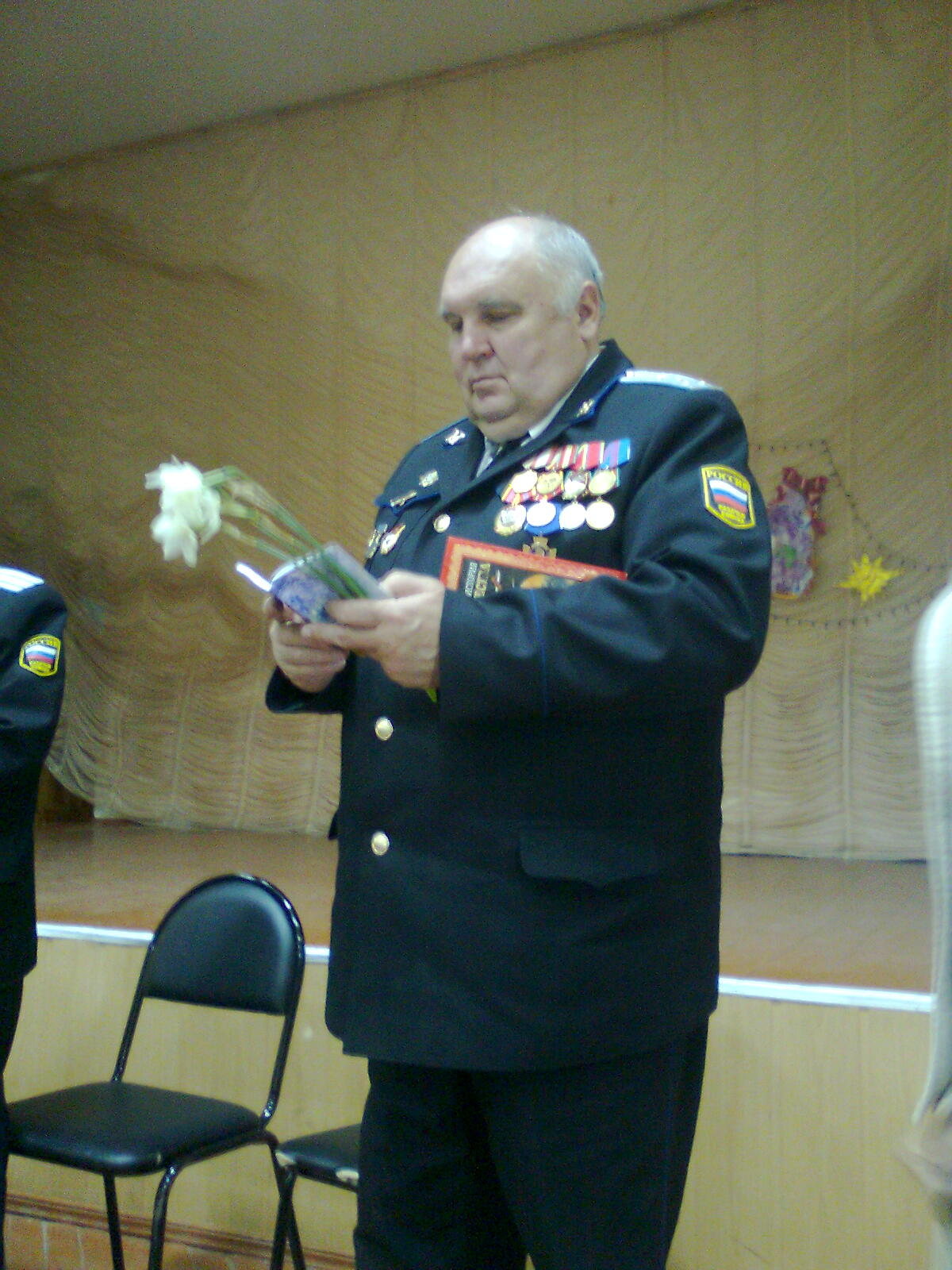 Вручение книги «Сыны Осетии» 
Федотовым  П.А. и Кислицыным В.Н.
(атаман  Моздокского казачьего войска) .
Встреча со старшеклассниками  школы. 
23 апреля 2010 г.
Интервью
ученицы 10 класса
Омаровой Заремы
с бабушкой Петковой М.И.
Посмотреть